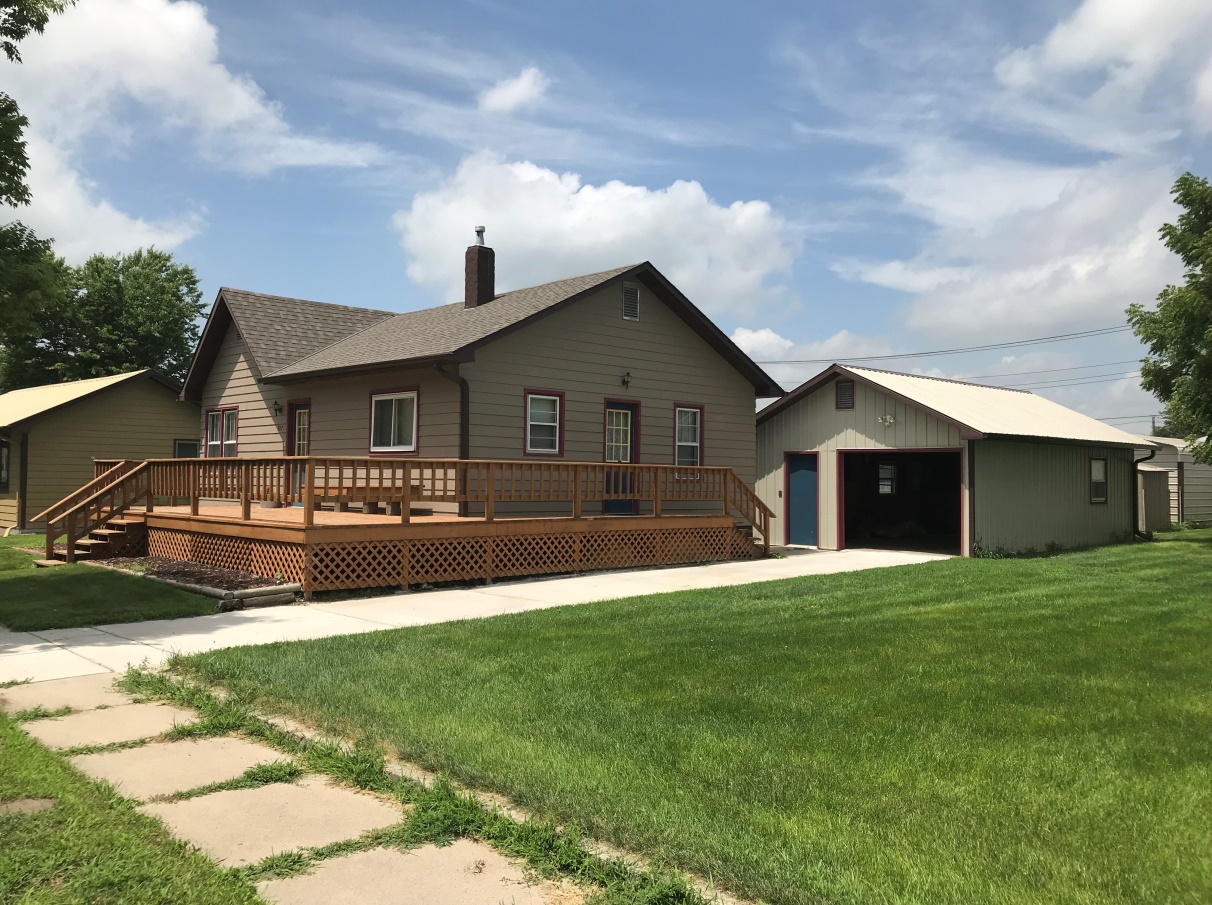 927 F. Street Burwell, NE

Complete Remodel in 1996

Recent Updates
Roof, Paint, Driveway, Etc.

Michele Usasz-Wells
308.750.0522
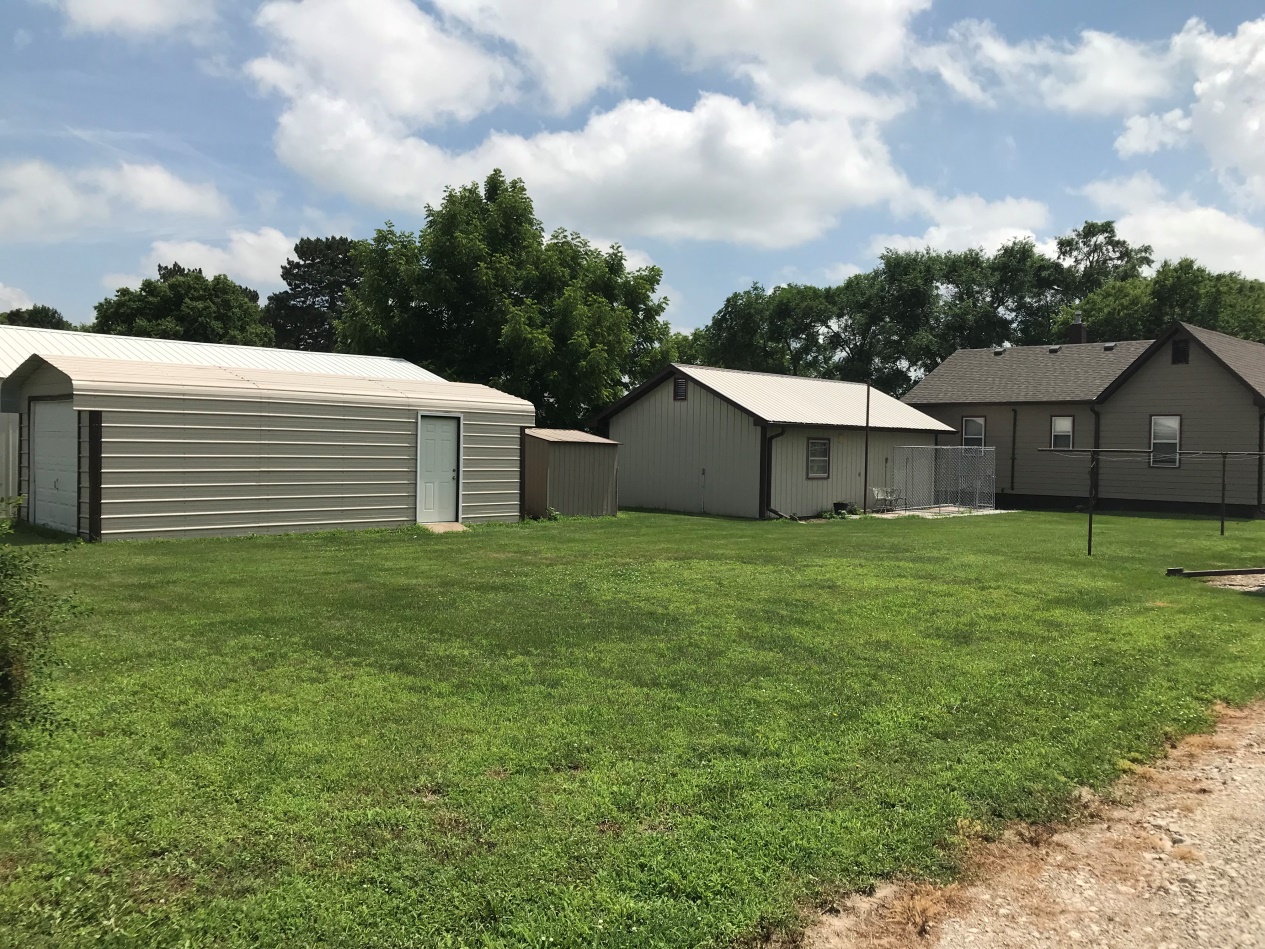 Cabin Realty & Ag Services, Inc.
Real Estate Sale & Management
Michele Usasz-Wells, Broker
Office: 308-346-4425
www. CabinRealtyAgServices.com